Chapter 3
Number Systems and Codes In PLC
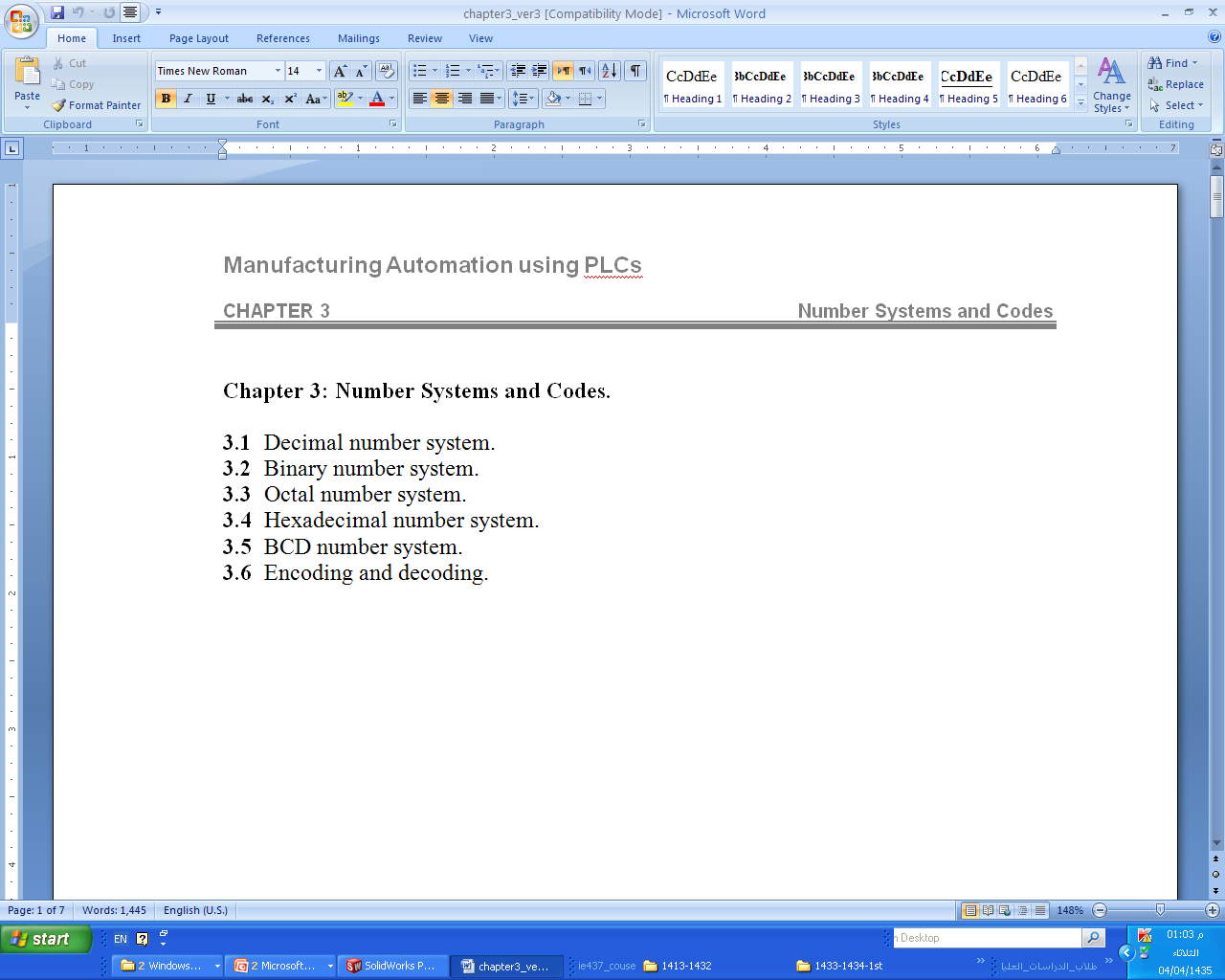 Chapter 3: Number Systems and Codes in PLC - IE337
1
3.1 Decimal Number System
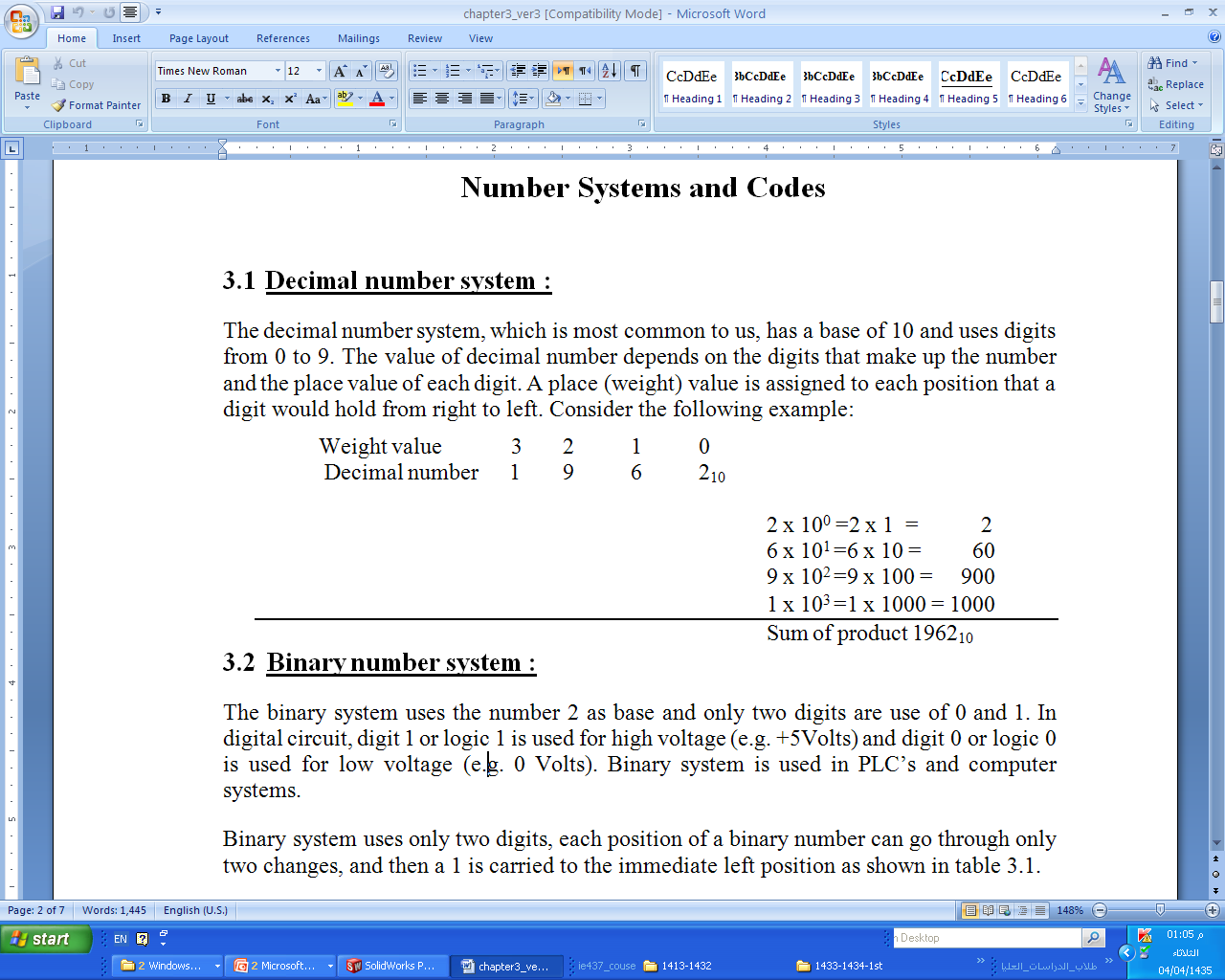 Weight
Base
Chapter 3: Number Systems and Codes in PLC - IE337
2
3.1 Binary Number System
The binary system uses the number 2 as base and only two digits are use of 0 and 1. In digital circuit, digit 1 or logic 1 is used for high voltage (e.g. +5Volts) and digit 0 or logic 0 is used for low voltage (e.g. 0 Volts). Binary system is used in PLC’s and computer systems.
Binary system uses only two digits, each position of a binary number can go through only two changes, and then a 1 is carried to the immediate left position as shown in table 3.1.
Chapter 3: Number Systems and Codes in PLC - IE337
3
3.2 Binary Number System
Weight
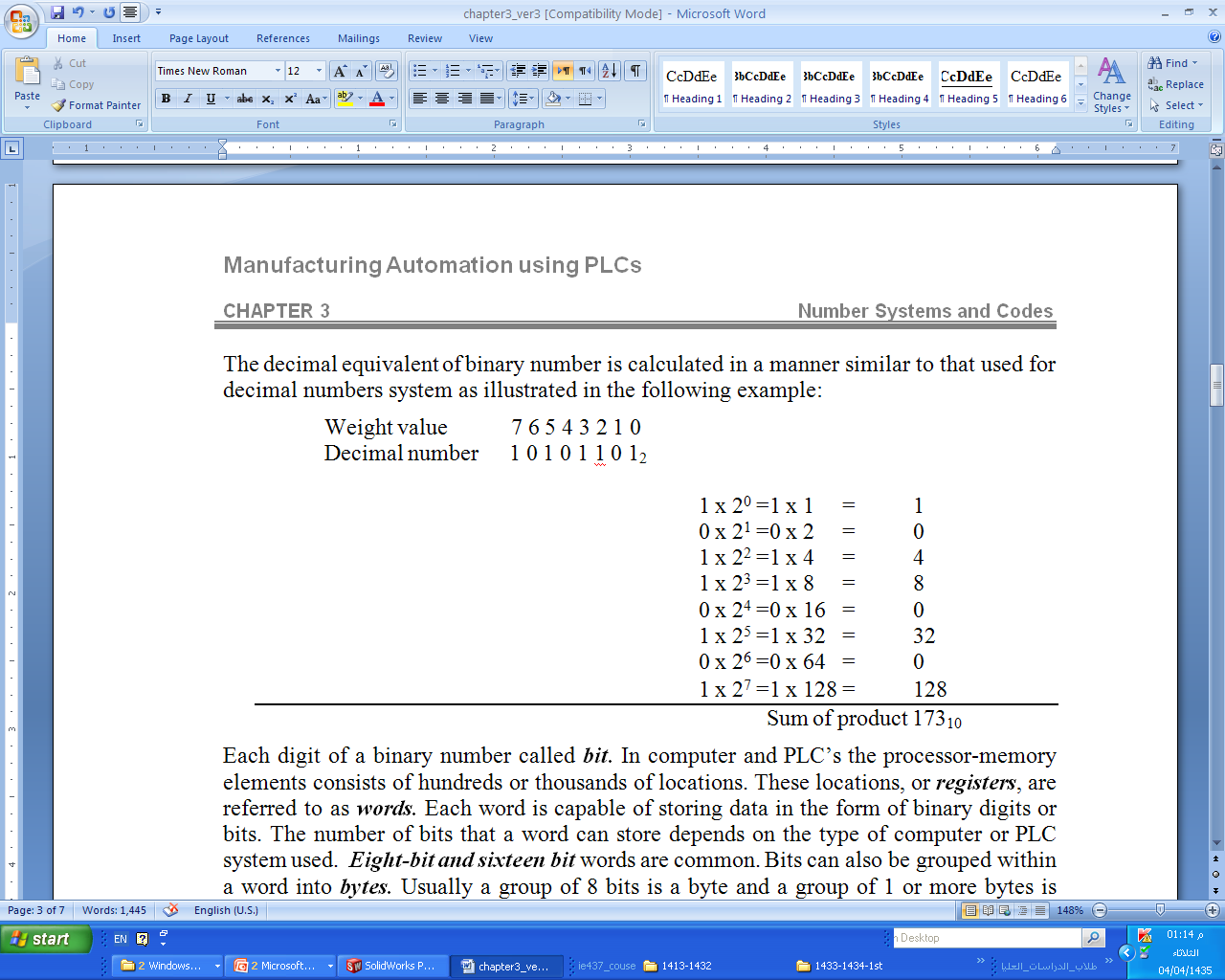 Base
Chapter 3: Number Systems and Codes in PLC - IE337
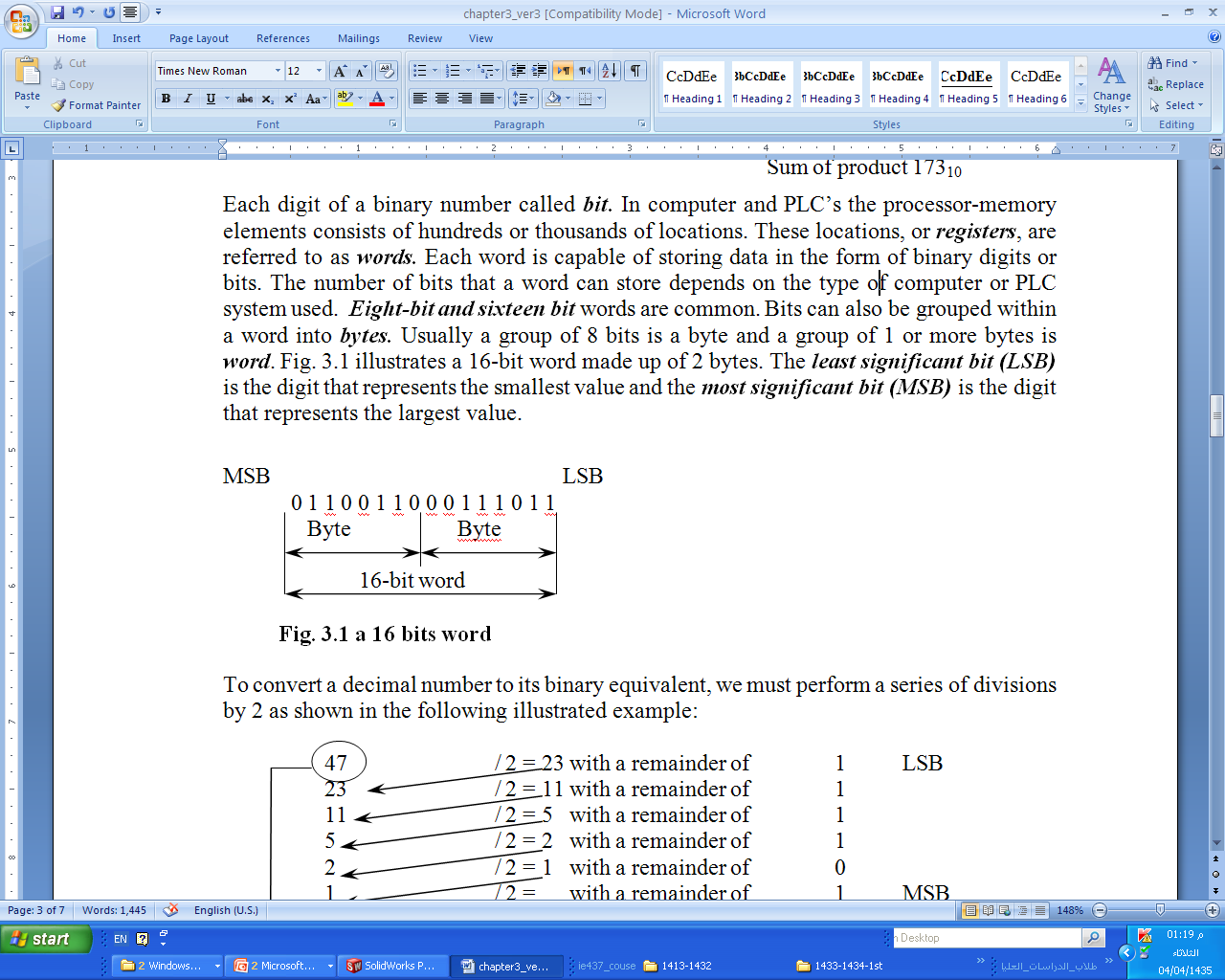 Data in PLC like Computer System:
Bit, Byte, Word, Double Word, ..
4
Most significant bit (MSB)
least significant bit (LSB)
Lower Byte
Higher Byte
3.2 Binary Number System
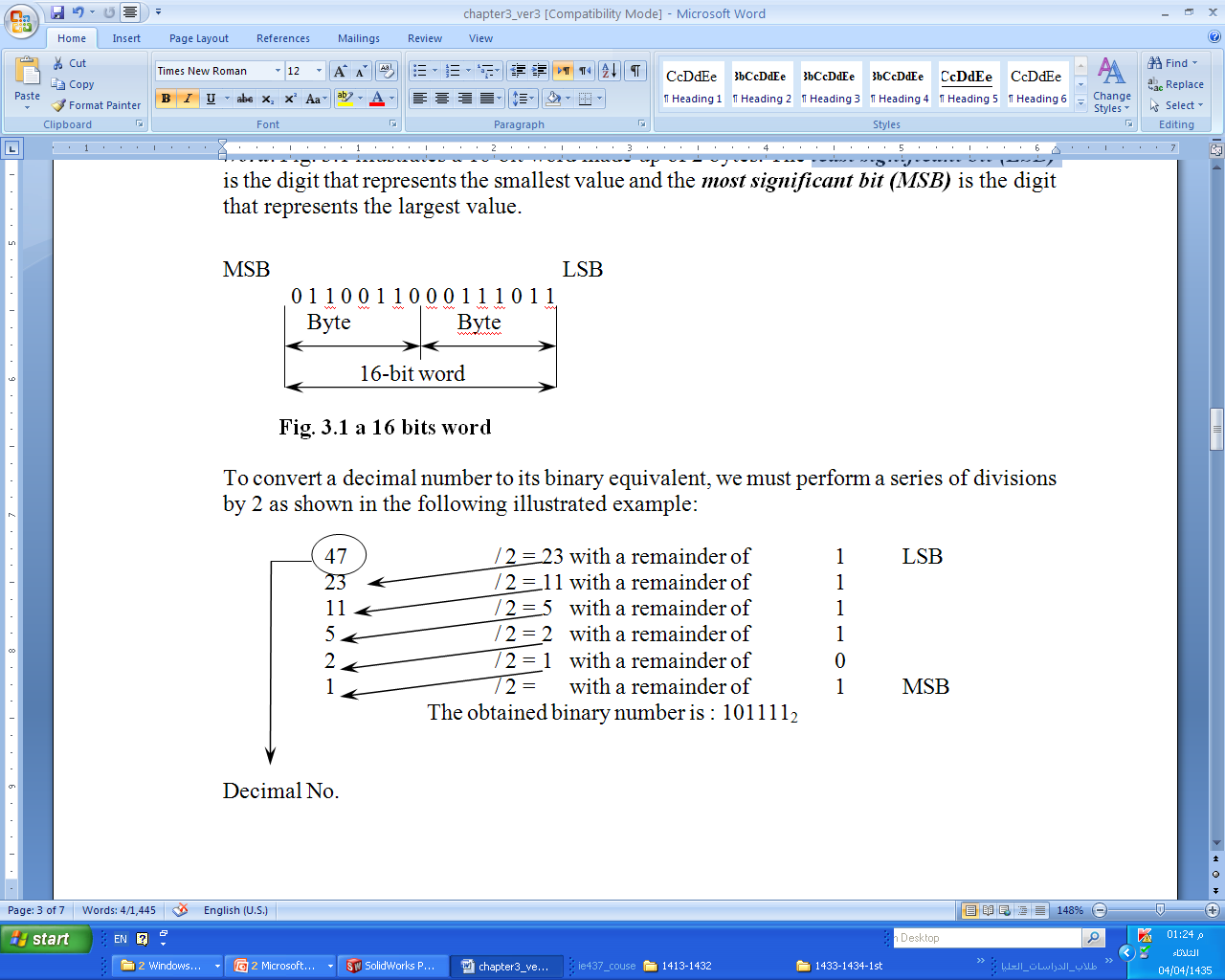 Chapter 3: Number Systems and Codes in PLC - IE337
5
3.3 Octal Number System
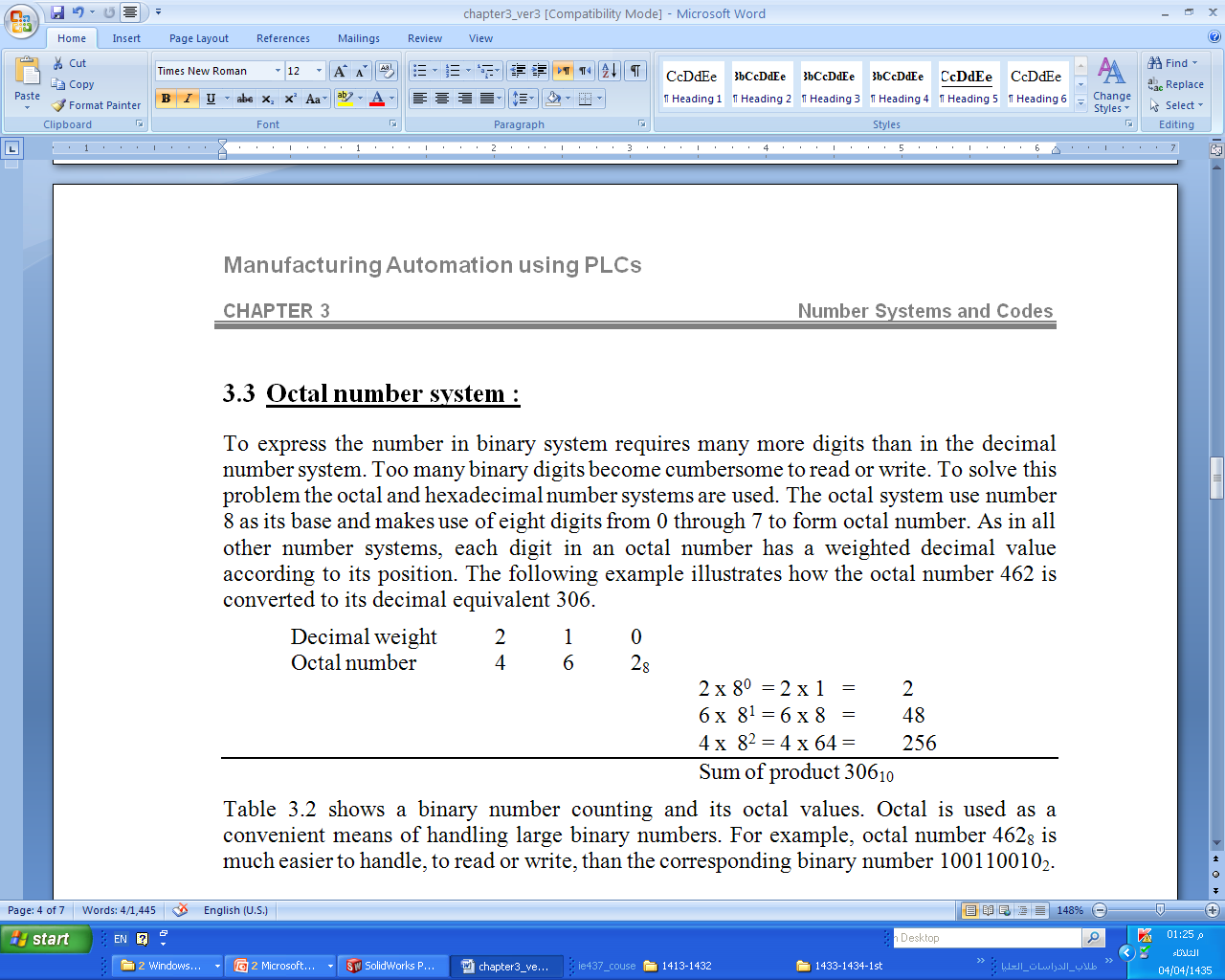 Weight
Base
Chapter 3: Number Systems and Codes in PLC - IE337
6
3.3 Octal Number System
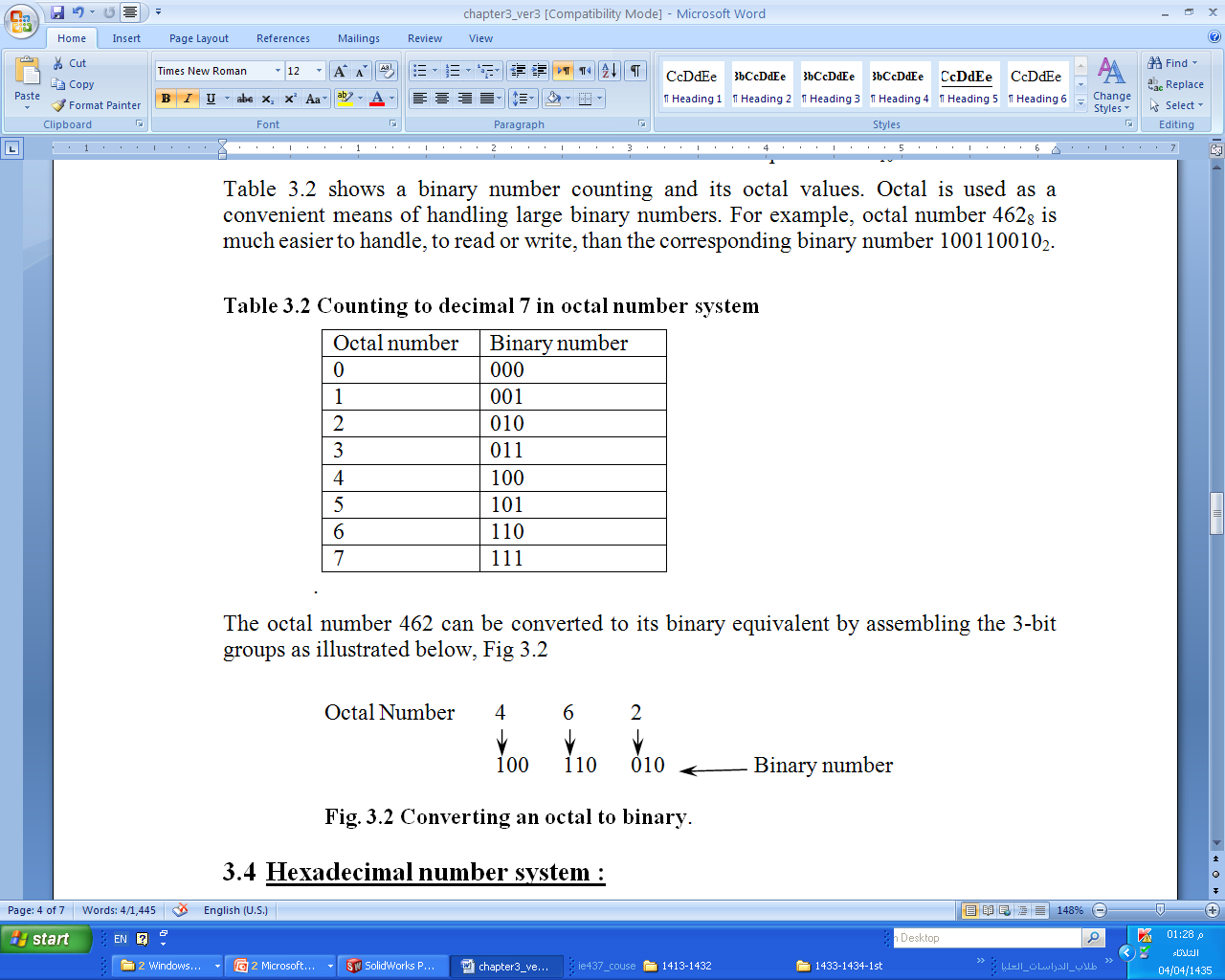 Chapter 3: Number Systems and Codes in PLC - IE337
7
3.4 Hexadecimal Number System
The hexadecimal (Hex) numbering system provides even shorter notation than octal. Hexadecimal uses a base of 16. It employs 16 digits: number 0 through 9, and letters A through F, with A through F substituted for numbers 10 to 15, respectively, see Table 3.3.
Hexadecimal numbers can be expressed as their decimal equivalents by using the sum of weights method, as shown in the following example:
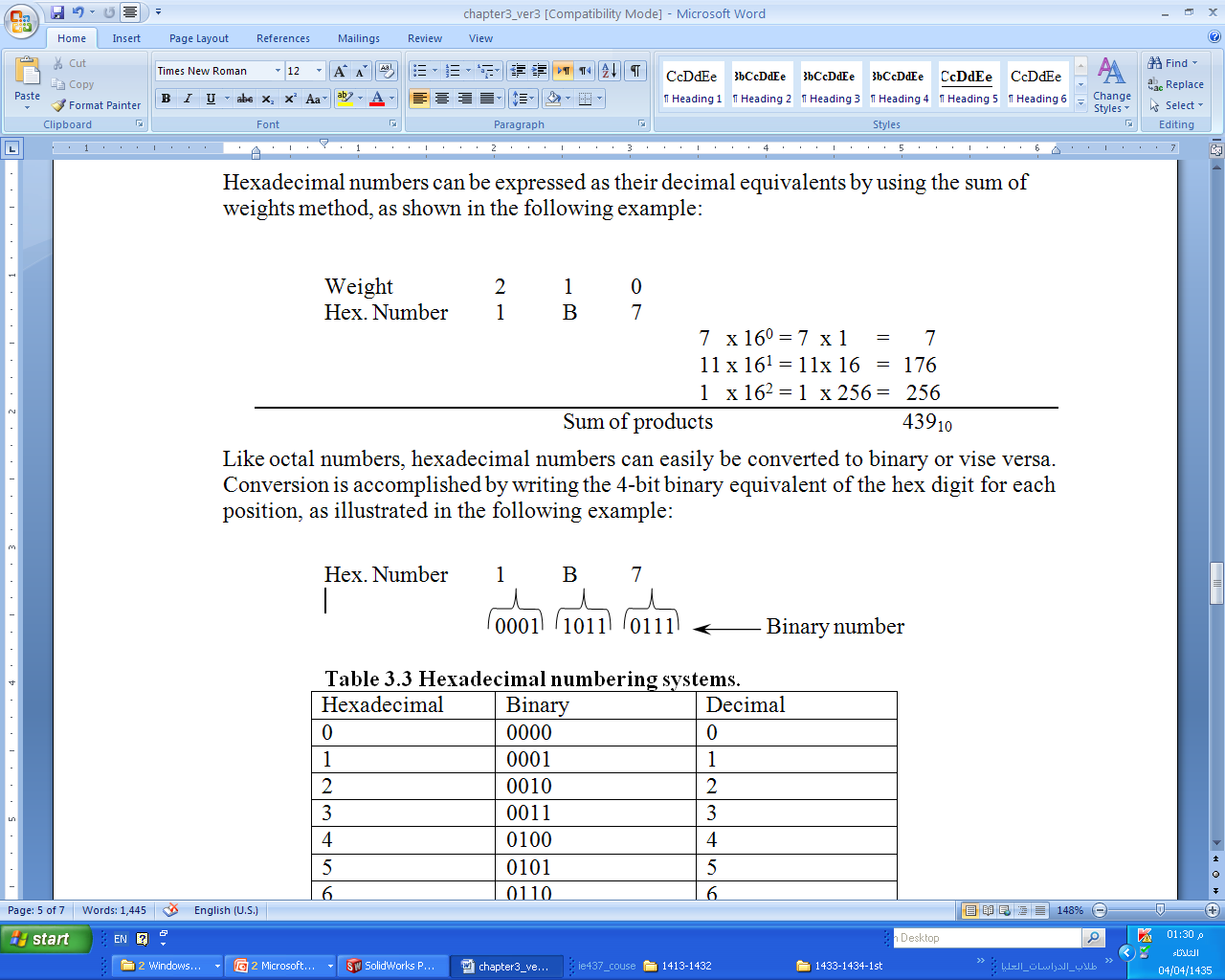 Chapter 3: Number Systems and Codes in PLC - IE337
8
3.4 Hexadecimal Number System
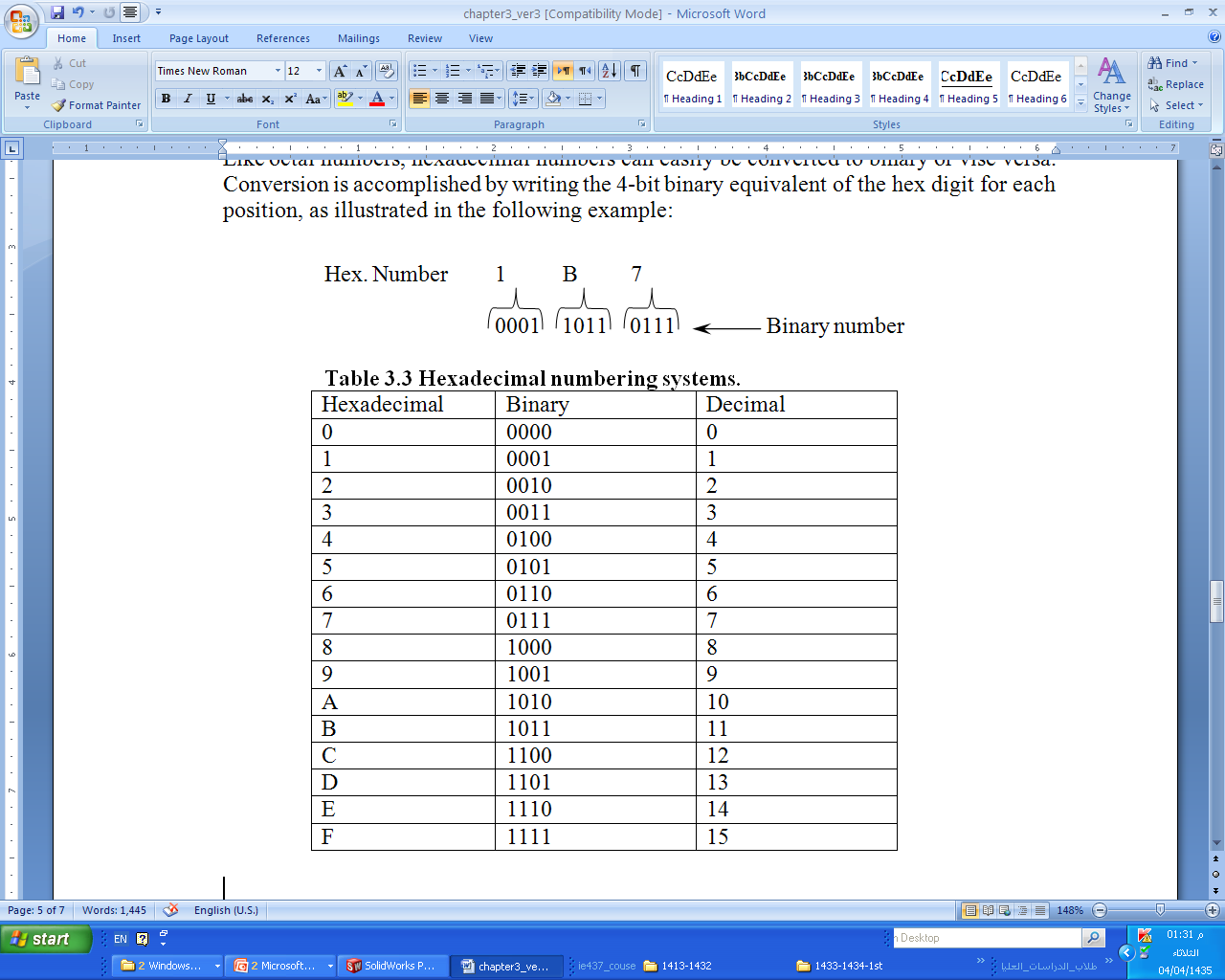 Chapter 3: Number Systems and Codes in PLC - IE337
9
3.5 BCD (Binary Coded Decimal) Number System
The BCD system provides a convenient means to handle large numbers that need to be input to or output from a PLC or PC computer. The BCD system represents decimal numbers as patterns of 1’s and 0’s. This system provides a means of converting a code readily handled by humans (decimal) to code readily handled by the equipment (binary). 
The BCD system uses 4 bits to represent each decimal digit. The 4 bits used are the binary equivalents of the number 0 to 9. In BCD system, the largest decimal number that can be displayed by any four digits is 9. Table 3.4 shows the 4-bit binary equivalents for each decimal number 0 through 9.
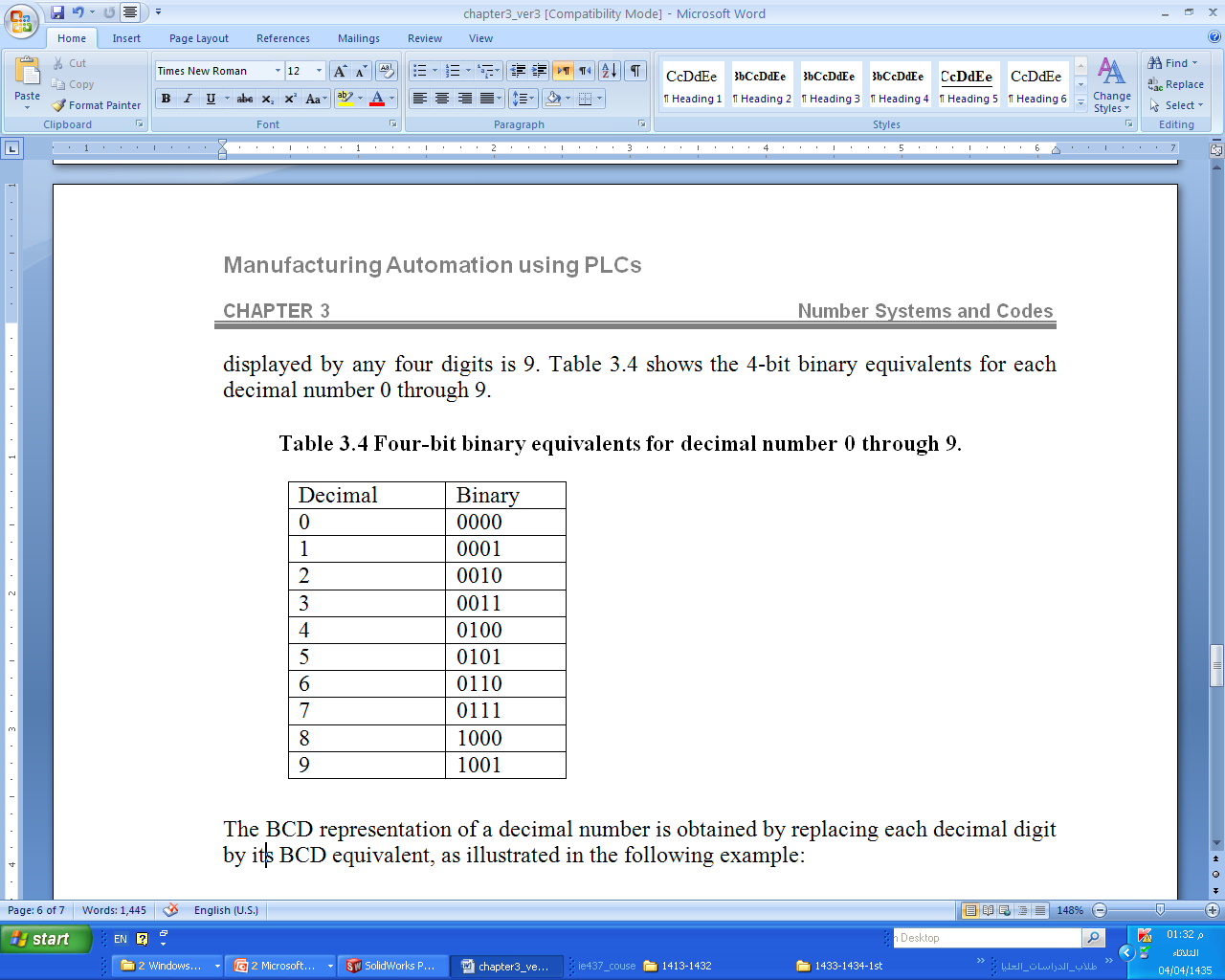 Chapter 3: Number Systems and Codes in PLC - IE337
10
3.5 BCD (Binary Coded Decimal) Number System
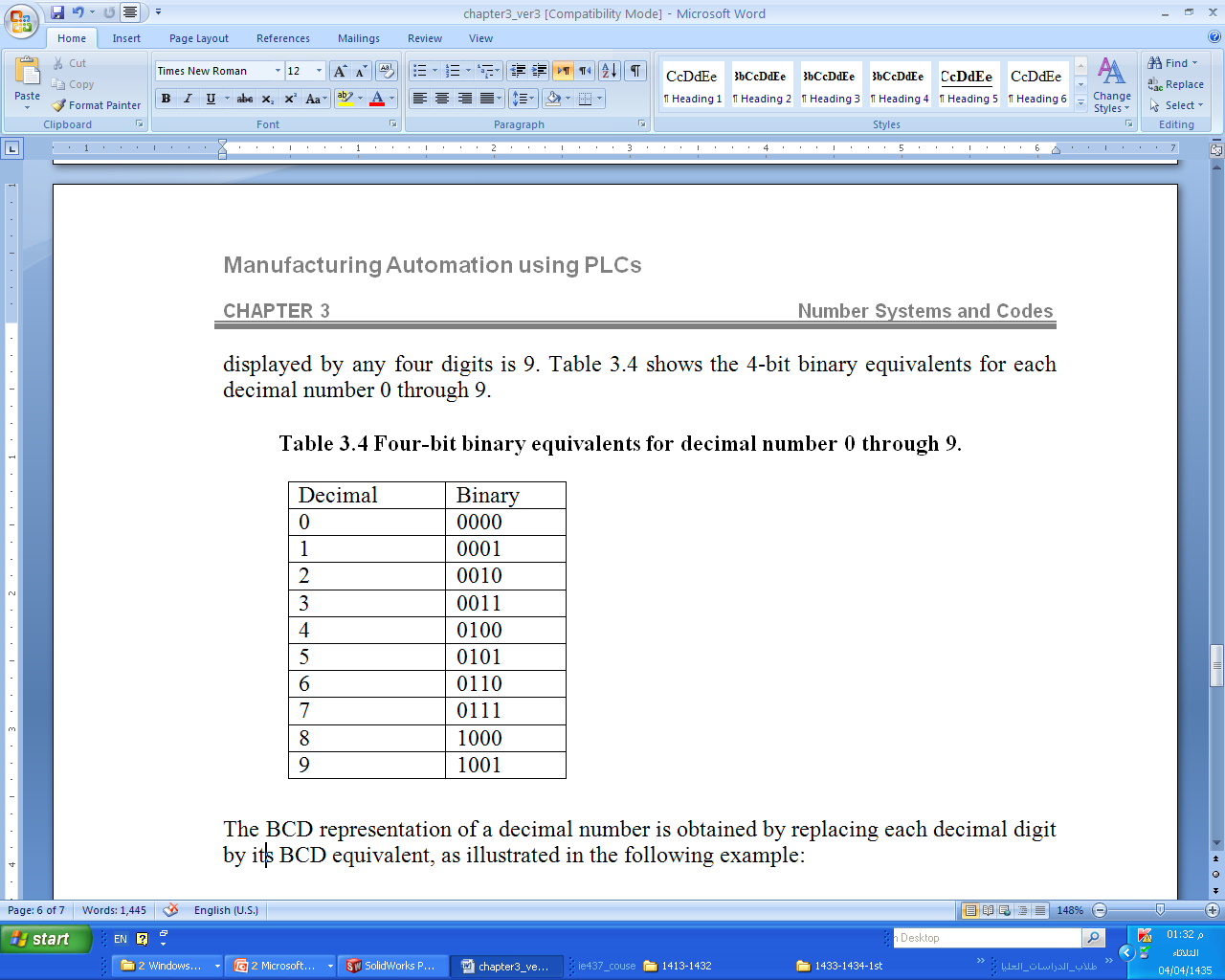 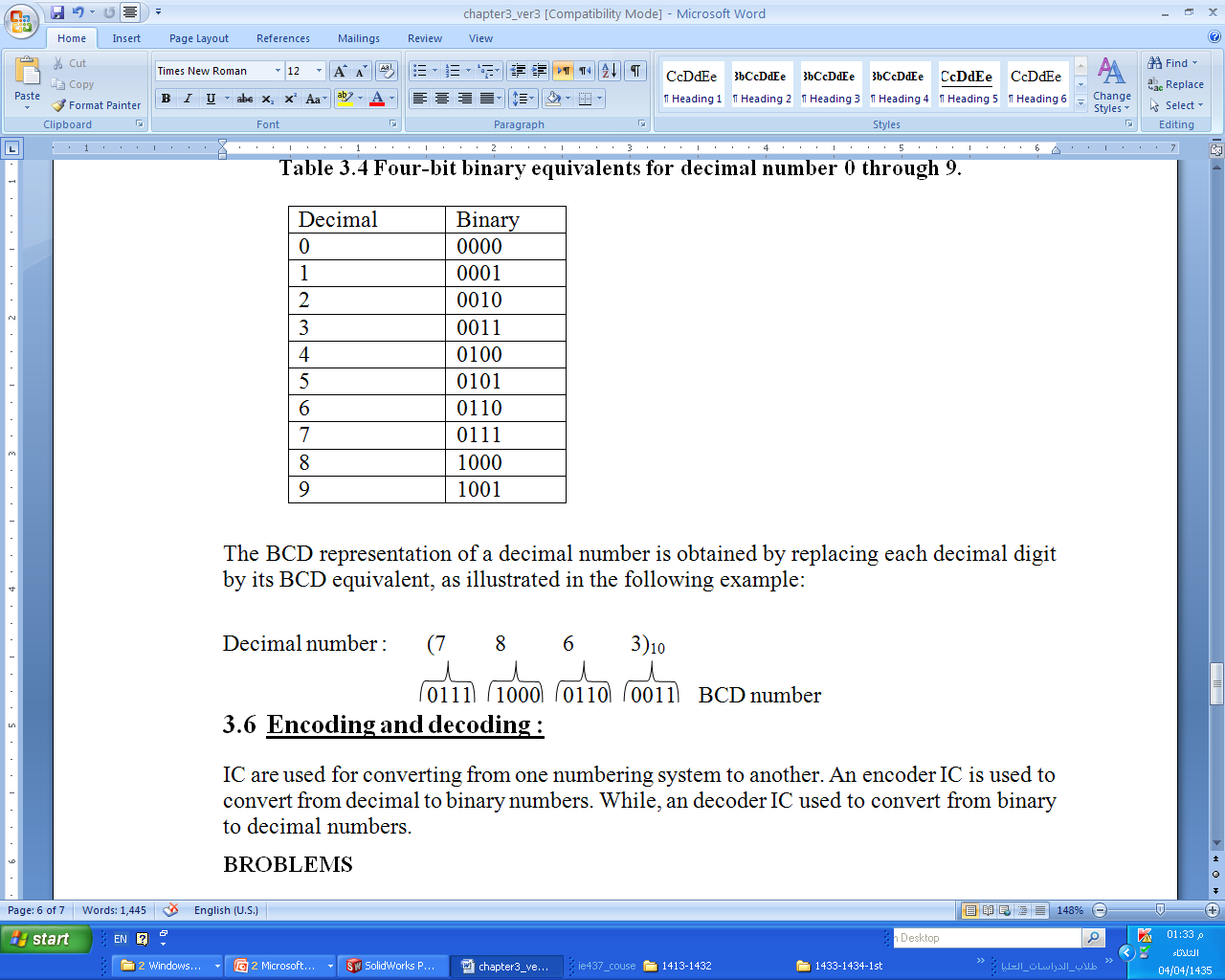 Chapter 3: Number Systems and Codes in PLC - IE337
11
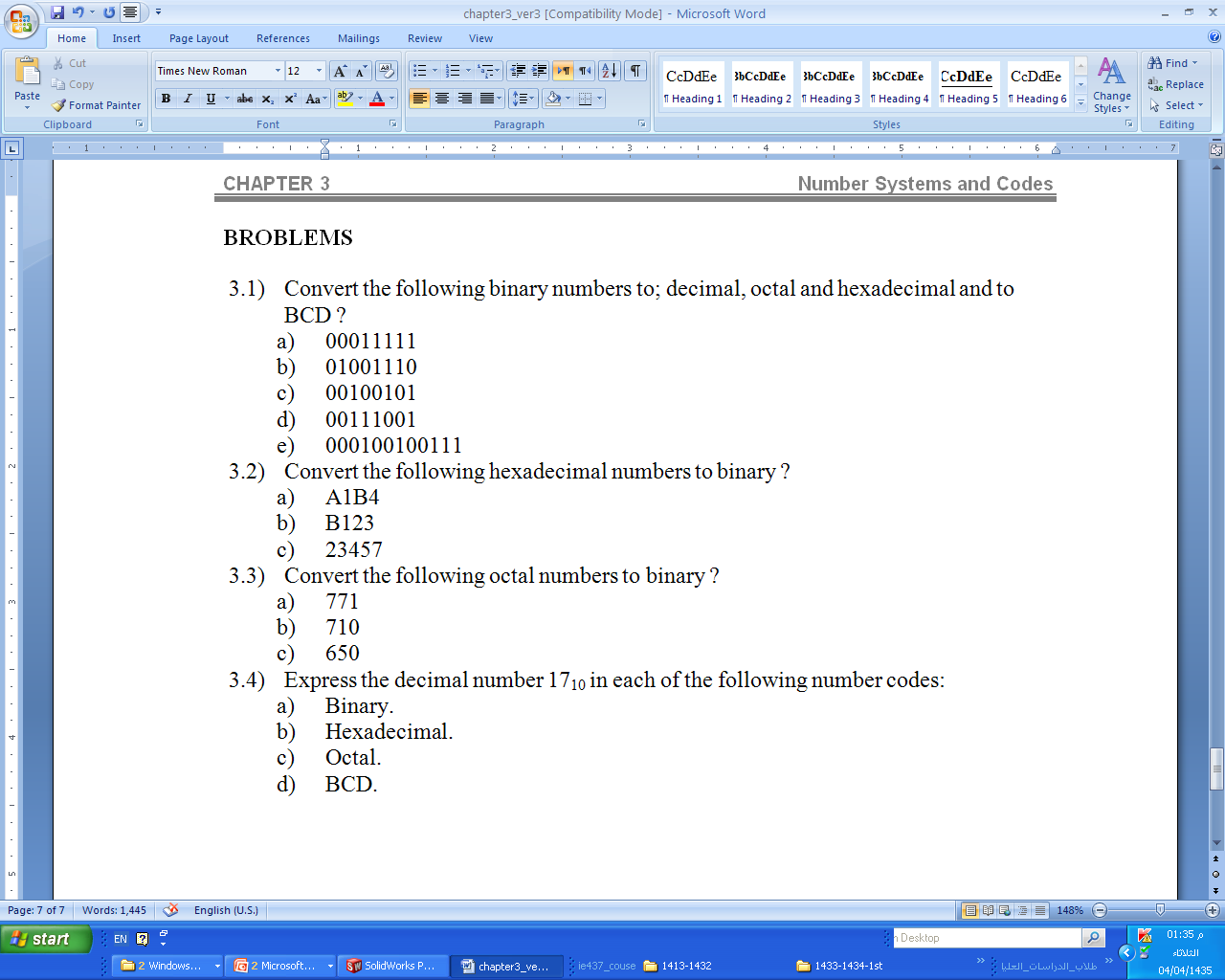 Chapter 3: Number Systems and Codes in PLC - IE337
12